Fundamentalteoremet i 3D
1D
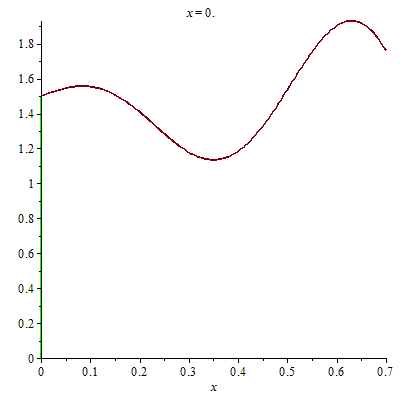 2D
Greens Teorem – Normal form
fluks
divergens
2D
Greens Teorem – Tangent form
sirkulasjon
curl (k-komponent)
3D
Stokes teorem
3D
Divergens teorem
Litt mer om divergens
Tenk på et fluid, og et hastighetsfelt
på randen til R
- INN
+ UT
fluks
i interiøret til R
- AVLØP
+ 0 * STRØMME
+ KILDE
divergens
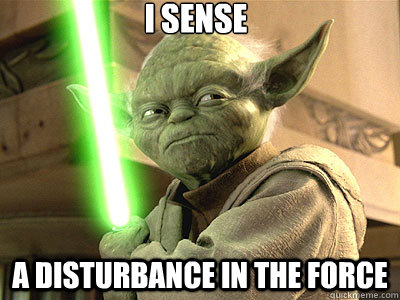 FLUKS  =  UT – INN = KILDE – AVLØP = DIVERGENS
3D
flateintegral
uniform normalvektorer
flatedifferensial
Flatedifferensial
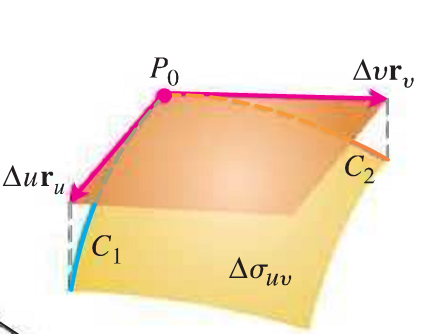 z
x
y
Flateintegral
int.målet på
normalvektoren til
projeksjonen på
et valgt koordinatplan
Fluks gjennom en flate S
normalvektoren
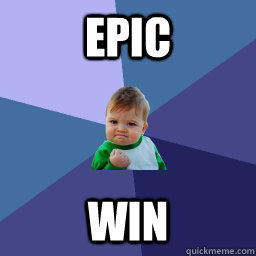 normalvektoren